VPPL
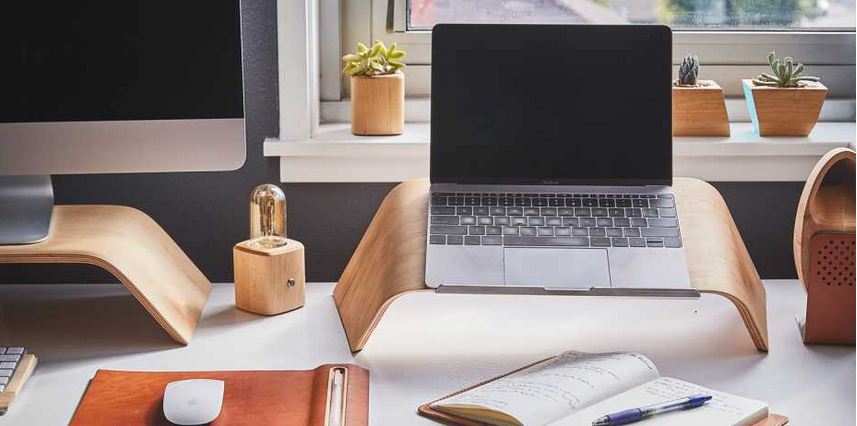 Developing a team consensus and shaping the future of work together

February 2023
Introduction to the workshop
Background info for supervisors
How does this sample workshop work?
The following slides can be used as a workshop template for establishing a consensus on how you and your team want to shape the future of work.
What was our concept for the sample workshop?
The exercises and questions are suggestions that you can adapt to your team’s situation and needs as you see fit.
The concept is based on interaction and open dialogue/discussion within your team (vs. a purely informational approach: “this is how it is”). 
How is the sample workshop structured? 
You will find slides that you can directly use in your own workshop (and adapt if needed) as well as additional background information. The background info is tagged in green in the upper right-hand corner of the slide as it is on this slide.
Developing a team consensus and shaping the future of work together
29/02/2024
2
Focus topics of this workshop
Background info for supervisors
Advantages of hybrid work: Hybrid work setups bring forth several benefits, including reduced commuting time and expenses, heightened flexibility in scheduling work and personal commitments, increased productivity and motivation and a decrease in office space requirements. Nevertheless, hybrid work can also be challenging. Communication and collaboration issues may arise due to team members’ working remotely. 
Importance of establishing a team consensus: To effectively navigate the intricacies of hybrid work, it's imperative for leaders and their teams to reach a shared understanding of successful hybrid collaboration. This can be accomplished by fostering team consensus, wherein expectations and agreements related to hybrid work arrangements are collectively defined.
Striking a balance between formality and informality: Effective management in a hybrid work environment necessitates striking a harmonious balance between formality, characterized by structures and processes, and informality, driven by social dynamics within organisations. Teams must address this equilibrium to shape their own culture and uphold a sense of teamwork and belonging, even in hybrid work settings.
Developing a team consensus and shaping the future of work together
29/02/2024
3
Relevant insights from within ETH
Background info for supervisors
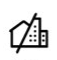 On average, ETH employees want to spend 56% of their working hours on site and an average of 35% of their working hours working from home
The top three reasons ETH employees prefer working from home are: the elimination of commuting, the freedom to choose their work location and schedule, and an enhanced work-life balance.
Trust-based employment relationships are crucial for hybrid working arrangements
AT ETH, many software tools have been made available that support hybrid working arrangements.
Spontaneous informal interactions with colleagues at work and the ideas that come out of it remain crucial in the eyes of ETH employees
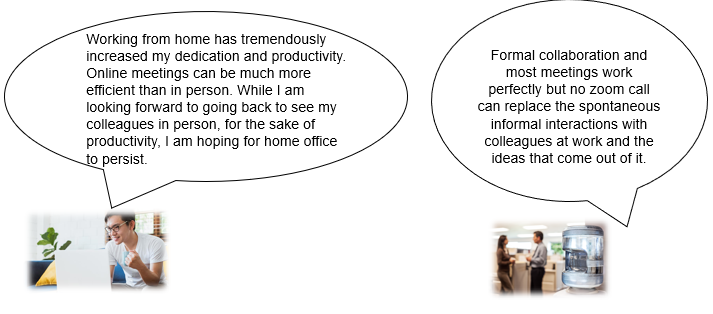 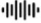 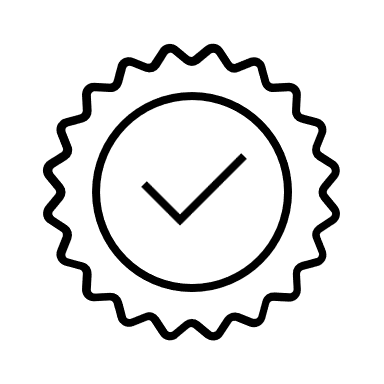 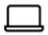 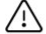 Report from Oct 2020 (survey in spring 2020) = Grote, G., Bienefeld, N, Gerlach, A, Medici, G, Kahlert, A., Pfrombeck, J. (2020). ETH Covid-19 Remote working and virtual collaboration survey Spring 2020. Chair of Work and Organizational Psychology. ETH Zurich. 
Report Survey Winter/Spring 2021 = Bienefeld, N., Gerlach, A., Grote, G., Koller, L., Pfrombeck, J., Schneider, L. (2021). ETH Covid-19 Remote working and virtual collaboration survey results Winter 2021. Chair of Work and Organizational Psychology. ETH Zurich.
https://ethz.ch/content/dam/ethz/associates/services/Anstellung-Arbeiten/Rund_um_die_Anstellung/anstellung-und-arbeit/flexibles-arbeiten/future-of-work/FoW_Umfrage_2022_Auswertung_EN.pdf
Developing a team consensus and shaping the future of work together
29/02/2024
4
Questions for supervisors to ask themselves while preparing for the workshop
Background info for supervisors
Developing a team consensus and shaping the future of work together
29/02/2024
5
Preparing for the workshop
Background info for supervisors
Recommendation: all team members should be physically present
Developing a team consensus and shaping the future of work together
29/02/2024
6
Sample schedule (1/2)Please plan around 2.5 hours
Background info for supervisors
Developing a team consensus and shaping the future of work together
29/02/2024
7
[Speaker Notes: If needed, print out (or keep on laptop/tablet) so that the schedule is always handy during the workshop]
Sample schedule (2/2)Please plan around 2.5 hours
Background info for supervisors
Developing a team consensus and shaping the future of work together
29/02/2024
8
[Speaker Notes: If needed, print out (or keep on laptop/tablet) so that the schedule is always handy during the workshop]
VPPL
Presentation slide
The slides that you can use for your workshop start here.
Feel free to tailor the slides to your needs (by changing the title of this slide, for instance).
Sprinkled throughout you will find “background info for supervisors” slides, which are tagged in green in the upper right-hand corner. These slides will give you additional guidance for the part of the workshop in question. If you want to use this set of slides for your workshop, we recommend hiding the background info slides beforehand. 
All slides that are intended to be shown during a workshop (including your changes, if applicable) are marked in purple in the upper right-hand corner as a “presentation slide”. Please remove this label before using the presentation. 
Please remove this tip box as well.
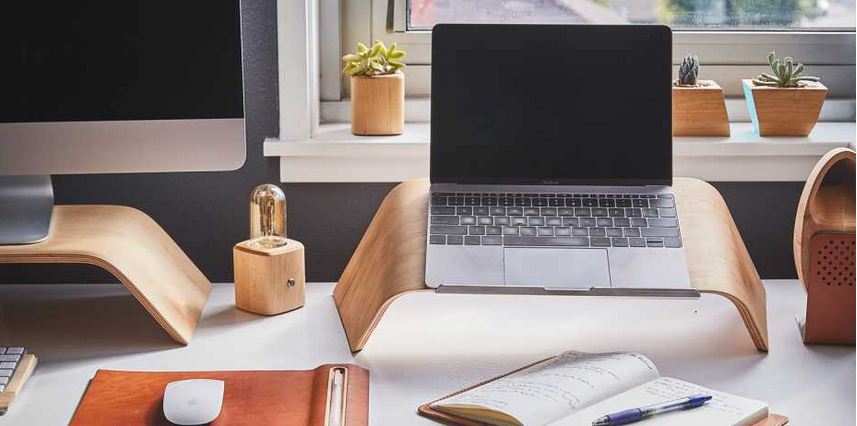 Developing a team consensus and shaping the future of work together
TEAM X / RESEARCH GROUP Y
DATE
Basic principles on working remotely
Presentation slide
Working from home is based on trust and requires employees to exercise a high degree of personal responsibility since they are performing job-related tasks in a private environment.
Working from home means that ETH employees work from their own home regularly or occasionally but with no change to their contractually agreed workplace.
As a rule, there is nothing prohibiting ETH employees who live and work in Switzerland to work remotely. This generally applies to all kinds of employment contracts and of course only as long as operations permit it. The situation may be different for cross-border commuters.
There is no general entitlement to be allowed to work from home. Supervisors are responsible for making decisions about remote working arrangements.
The Executive Board of ETH Zurich would like supervisors to facilitate the option of working from home for their employees wherever this is feasible. Exclusive work-from-home arrangements (100% remote) are not desirable.
Developing a team consensus and shaping the future of work together
29/02/2024
10
Developing a team consensus
Presentation slide
Why?
The evolving work landscape, influenced by factors such as digital infrastructure expansion, space limitations, and the pandemic's effects on remote work, demands effective communication. This is essential for teams and leaders to reach a consensus and define a path that suits their specific requirements and objectives.

What to expect:
This team workshop will help us design our hybrid work environment collaboratively. We'll address collaboration, goal achievement, and team cohesion & well-being, aiming for improved communication and balanced on-site and remote work in line with individual and team goals.

How It works:
Take part in this workshop to collectively shape your future ways of working. With the evolving hybrid work landscape, emphasis on well-being, and the demand for innovation and agility, our goal is to create a work culture that harmonizes with these priorities. Engage in discussions, share insights, and collaborate on strategies to ensure a dynamic and successful future for your teamwork.
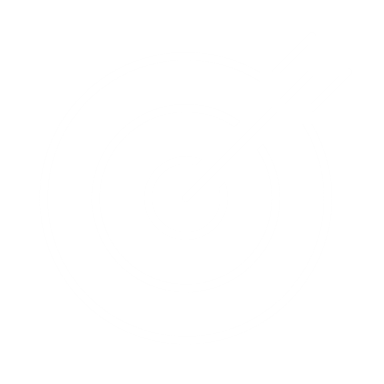 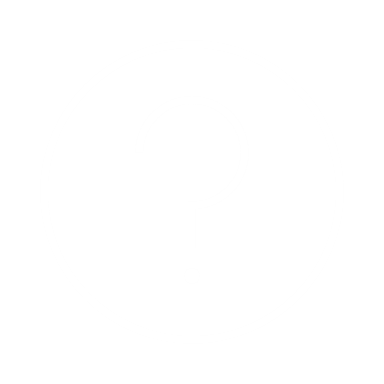 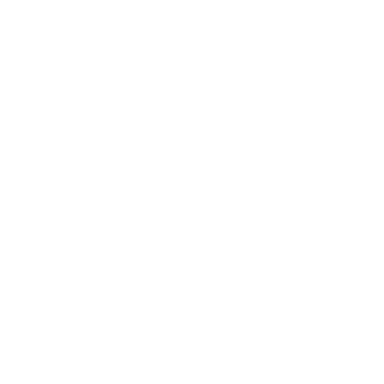 Developing a team consensus and shaping the future of work together
29/02/2024
11
Workshop run-down
Presentation slide
Three perspectives
Three topics
1
1
Review - How have things been working out so far?
Collaboration
2
2
Shaping the future - How would we like it to be?
Goal attainment
3
3
Action - What are we going to do about it?
Team cohesion and well-being
Developing a team consensus and shaping the future of work together
29/02/2024
12
Workshop schedule
Presentation slide
Developing a team consensus and shaping the future of work together
29/02/2024
13
Workshop schedule
Presentation slide
Developing a team consensus and shaping the future of work together
29/02/2024
14
Check-in (example activity)
Presentation slide
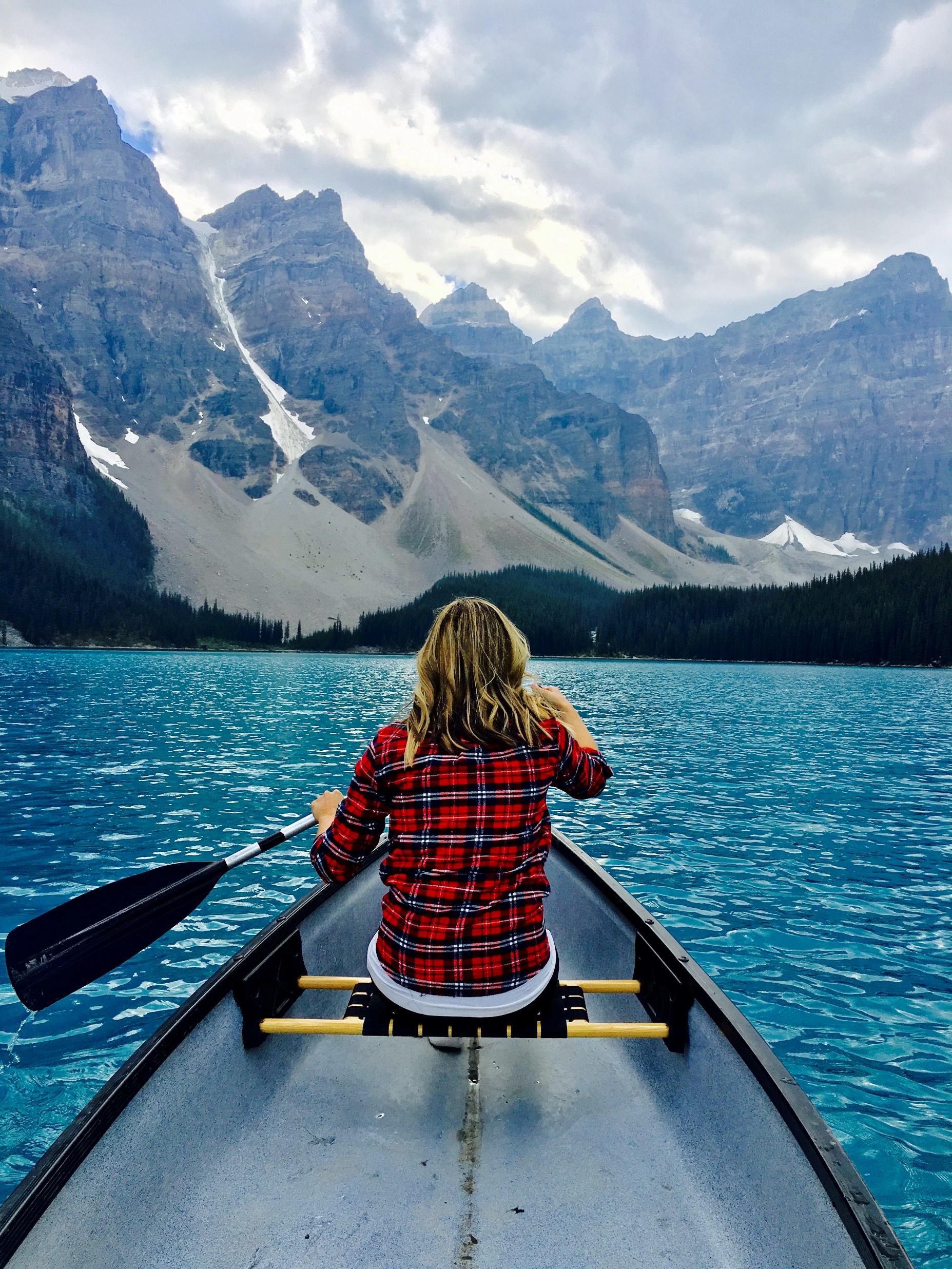 Please share a few sentences with us! Sources of inspiration:

Tscheck.in (question generator) – examples:
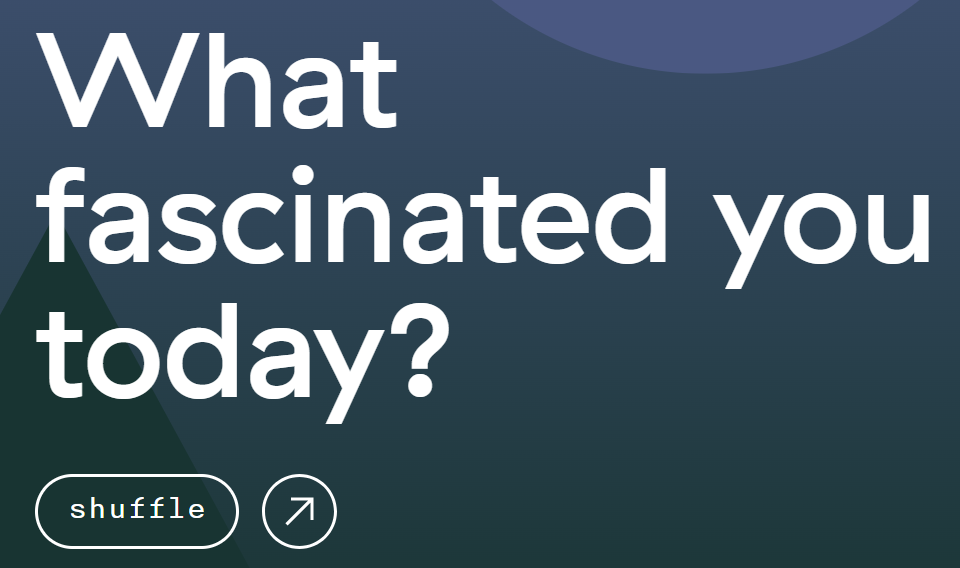 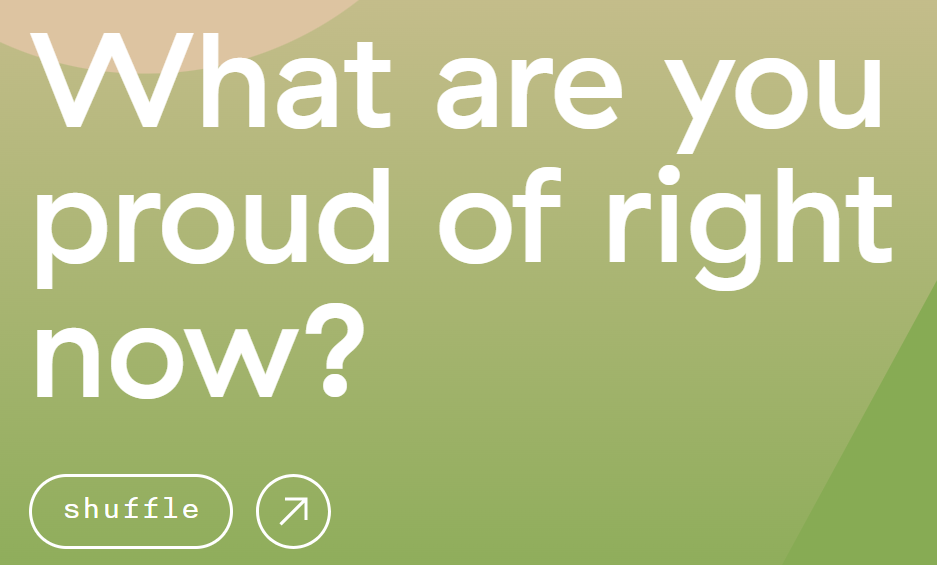 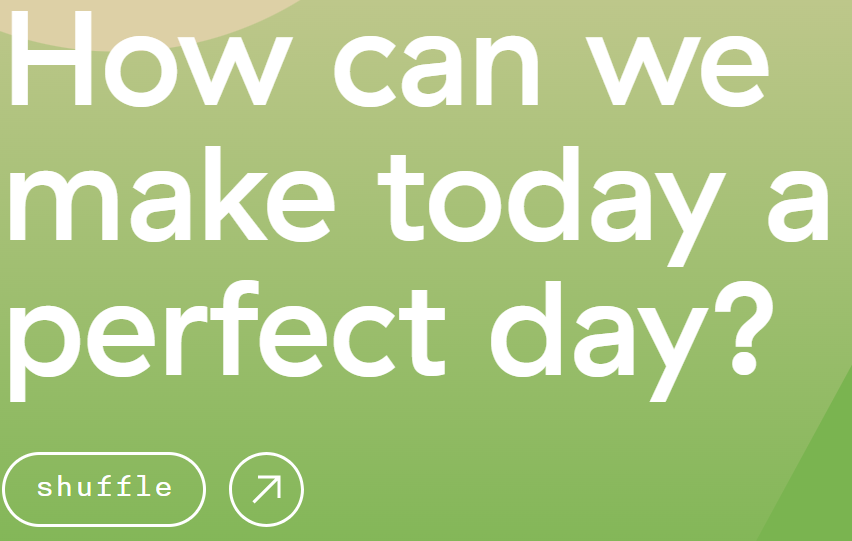 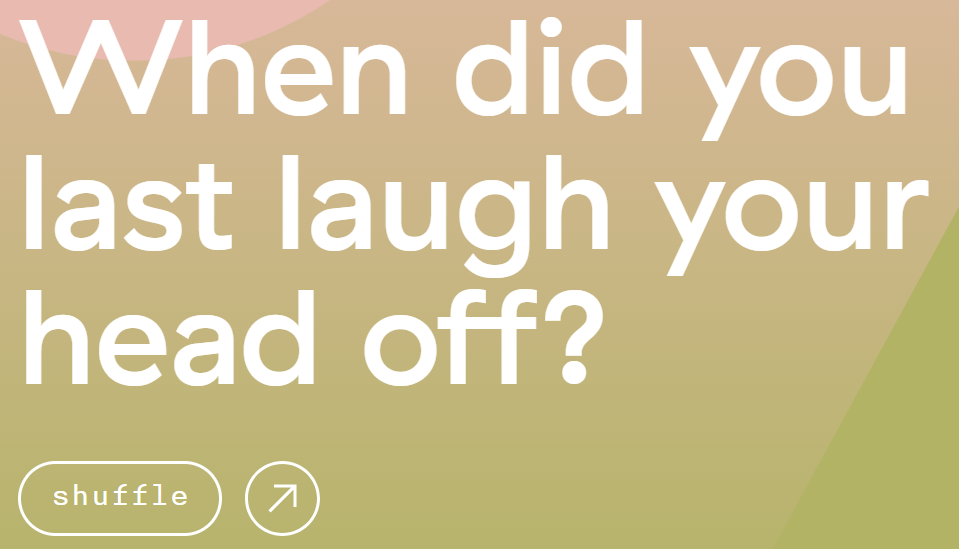 Developing a team consensus and shaping the future of work together
29/02/2024
15
Check-in (example activity)
Background info for supervisors
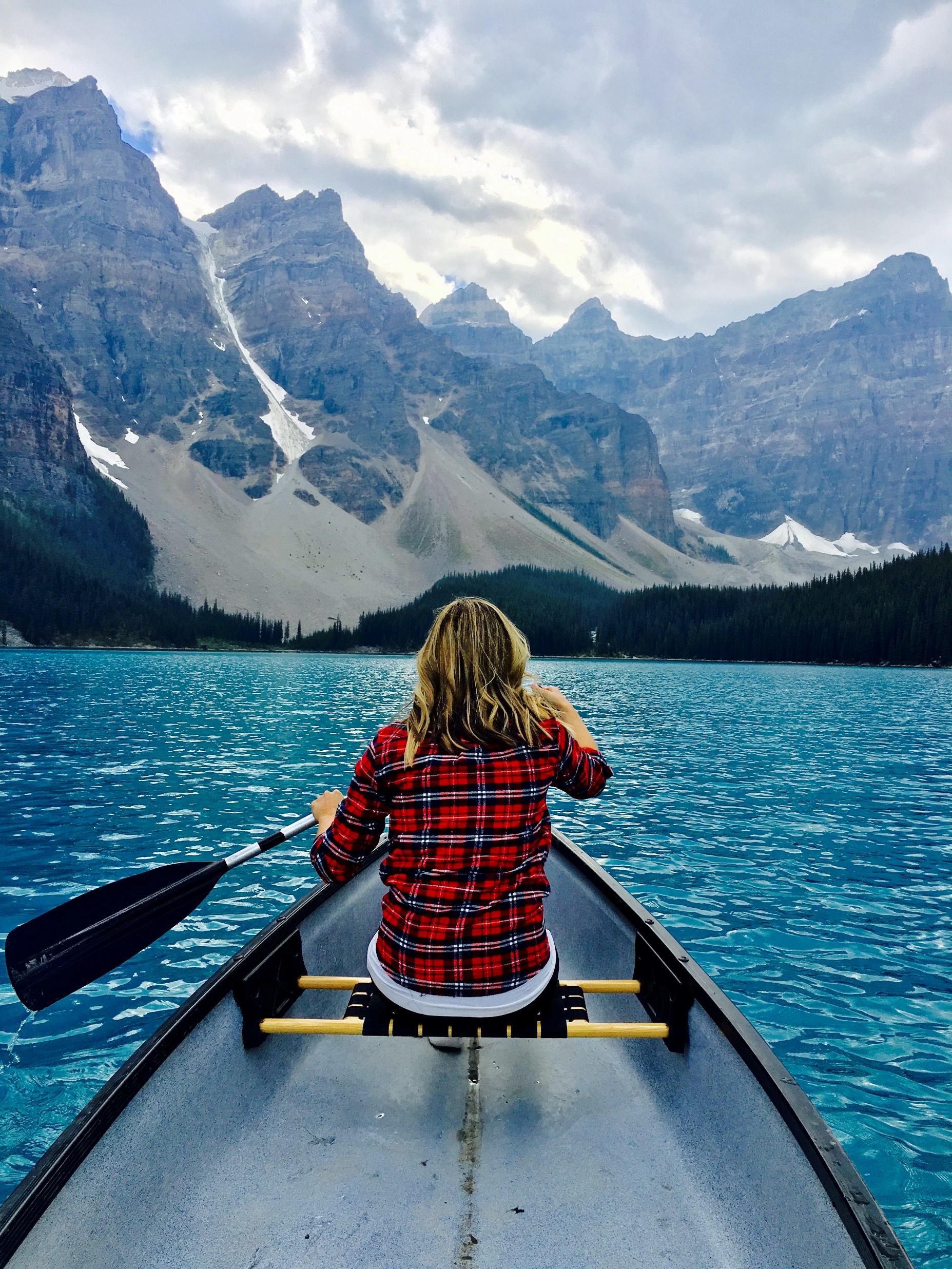 Please share a few sentences with us! Sources of inspiration:

Tscheck.in (question generator) – Examples:










Workshop games (focus on online meetings)
The “check-in” part of the workshop helps participants get into the right mindset, relax and warm up. It creates a positive atmosphere for the rest of the session.

Please adapt this page to your team’s needs, e.g., by pre-selecting questions or coming up with some of your own.

As an alternative, you can start off directly with the Tscheck.in question generator and be taken by surprise.

Refer here for more ideas.
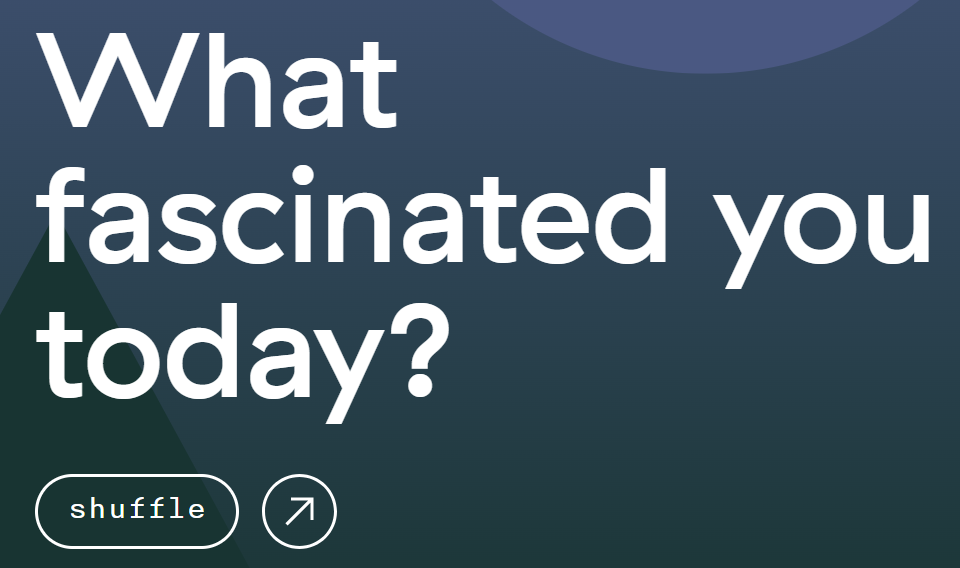 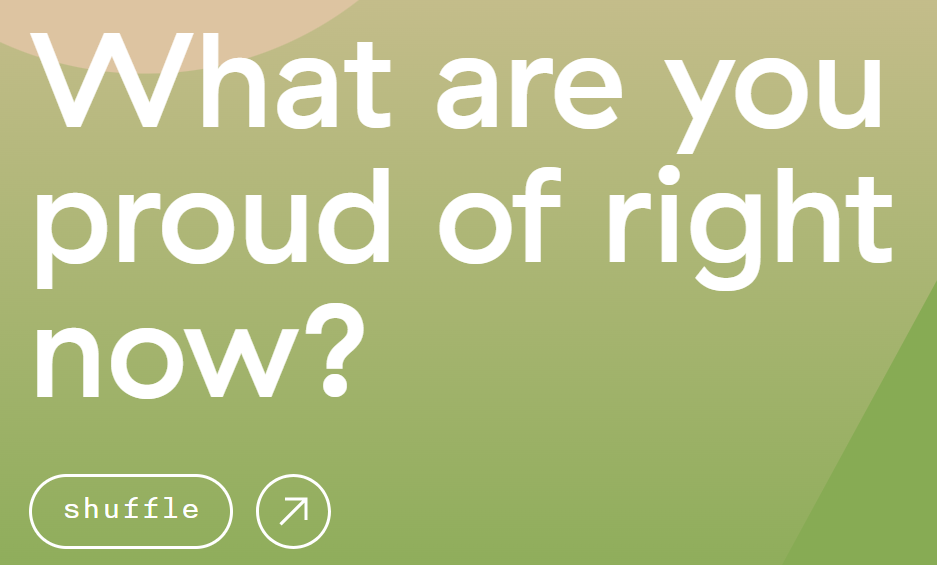 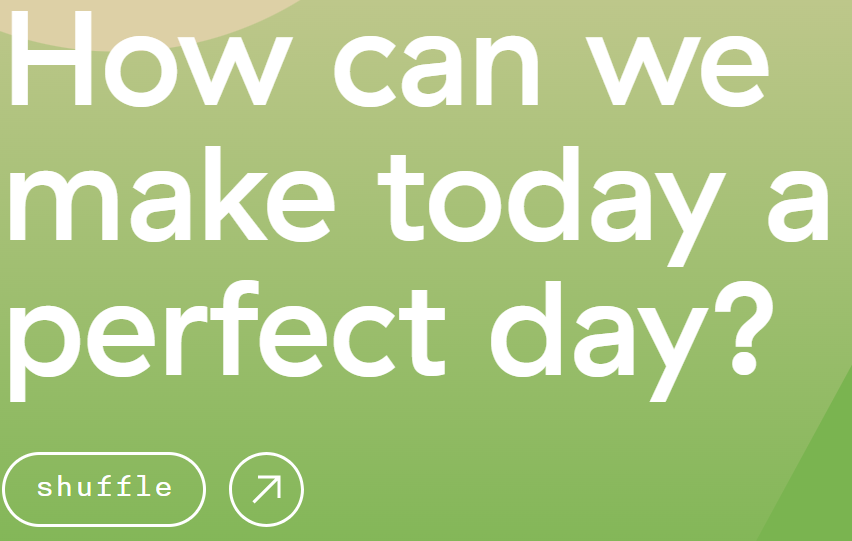 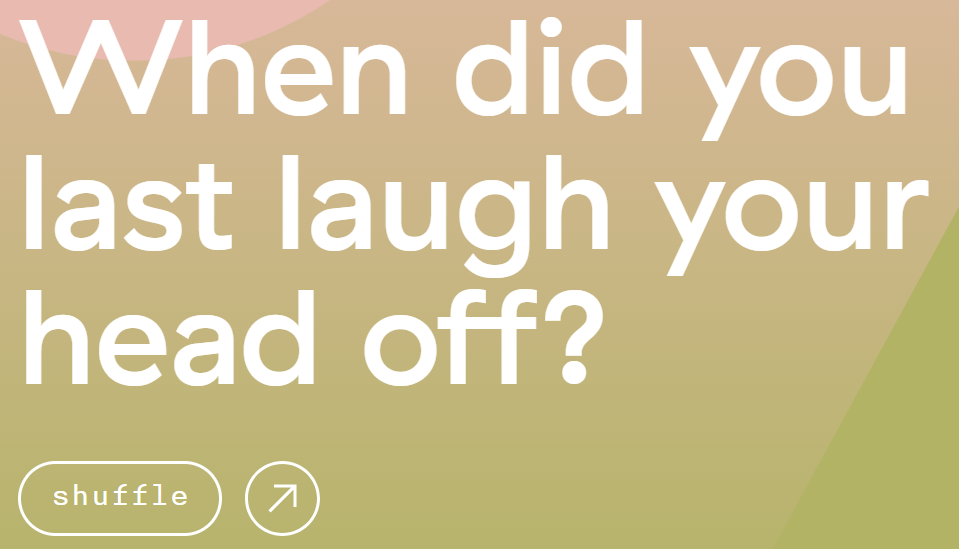 Developing a team consensus and shaping the future of work together
29/02/2024
16
Workshop schedule
Presentation slide
Developing a team consensus and shaping the future of work together
29/02/2024
17
Collaboration
Presentation slide
Using index cards or sticky notes, everyone writes down their thoughts regarding the questions on the next slide, also considering the three different perspectives (review, shaping the future and action) (10 minutes).

Organise the sticky notes into three clusters on the board according to the three perspectives. Similar/related points can be clustered in the process (5 minutes).

Engage in an open discussion on the outcome as each member briefly explains what they’ve written and their reasoning behind it (15 minutes).
Developing a team consensus and shaping the future of work together
29/02/2024
18
Collaboration – questions and perspectives
Presentation slide
Guiding questions

How do we organize our collaboration?
What is the balance between in-person and remote work, and how do we plan it (spontaneous vs. fixed days)?
How do we ensure transparency regarding working hours and locations for all team members?
What is the schedule for different forms of communication and exchange?
How do we handle situations when the need for in-person work or the desire of colleagues or third parties for an in-person meeting conflicts with individual planning or habits?
…
Review - How have things been working out so far?
Shaping the future - How would we like it to be?
Action - What are we going to do about it?
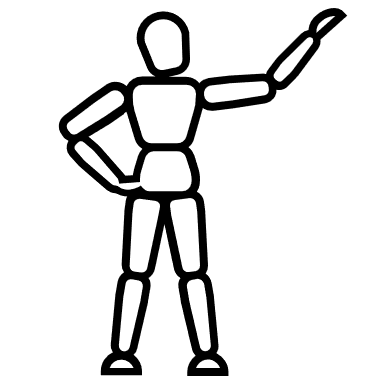 Developing a team consensus and shaping the future of work together
29/02/2024
19
Dealing with extreme attitudes – possible approach
Background info for supervisors
During the workshop, you may be confronted with attitudes, views and demands that you weren’t expecting. We therefore recommend preparing for a few discussion points and reflecting on your own views and potential reactions. This lays the foundation for a successful dialogue and for finding solutions that work for everyone. Some example situations are provided below. 
Someone in your team says they want to work remotely 80% of the time.  How should you react? Instead of answering directly (“yes or no”), it’s a good idea to ask a few questions:

Why would you like this arrangement? What are your reasons? Please share! (Understand) 
Can you also understand my position/the needs of the team? (Encourage the person to understand other views) 
What would you need to have to align more with the shared strategy/approach of the team? (Negotiate) 

ETH does not allow 100% working from home arrangements and there is no right to work from home. At the same time, employees have certain needs that can’t be ignored, as shown by various surveys and assessments. Having the option to work from home is now even considered a must by some applicants. For this reason, we urge supervisors to grant their teams a certain degree of flexibility and to take their needs/demands seriously, if this doesn’t conflict with operational needs.
Developing a team consensus and shaping the future of work together
29/02/2024
20
Dealing with extreme attitudes – self-reflection
Background info for supervisors
If you’re finding it hard to recognise or accommodate the needs/demands of your team members, you may find it useful to reflect on the following questions to better understand why you have reservations. These questions can also serve as a starting point for finding mutual solutions in 1:1 discussions. 
Why am I finding it difficult to accommodate my employees in this regard? What points in particular do I have reservations about? Are there any issues where I close up and become resistant to discussion? Why might that be? Internal/emotional reasons? 
What are my fear/concerns? Are they realistic? How can I test this? What can I do to alleviate my concerns? 
What could a possible compromise look this? If I show flexibility on this topic, what would my employees have to do in return? 
What kind of arrangements would they have to agree to? 
Can we agree to have a trial phase for new arrangements, etc.? 

Be careful not to spend too much workshop time on people with extreme views. Instead, offer to talk to them one on one afterwards. In this way, you can protect yourself and others from making hasty statements that are difficult to correct.
It’s important to remember: People’s wants and needs don’t disappear just because we don’t talk about them. We recommend trying to find solutions where everyone sees at least part of their interests represented. At the same time, the goal is not endless self-optimisation, but a win-win situation that fosters goal-attainment, creativity, excellence as well as individual well-being.
Developing a team consensus and shaping the future of work together
29/02/2024
21
Workshop schedule
Presentation slide
Developing a team consensus and shaping the future of work together
29/02/2024
22
Goal attainment - rating
Presentation slide
Everyone in the team is asked to rate the statements on the next slide from 1-5 by placing stickers around the corresponding value, with 1 being “strongly disagree” and 5 being “strongly agree” (5 minutes).
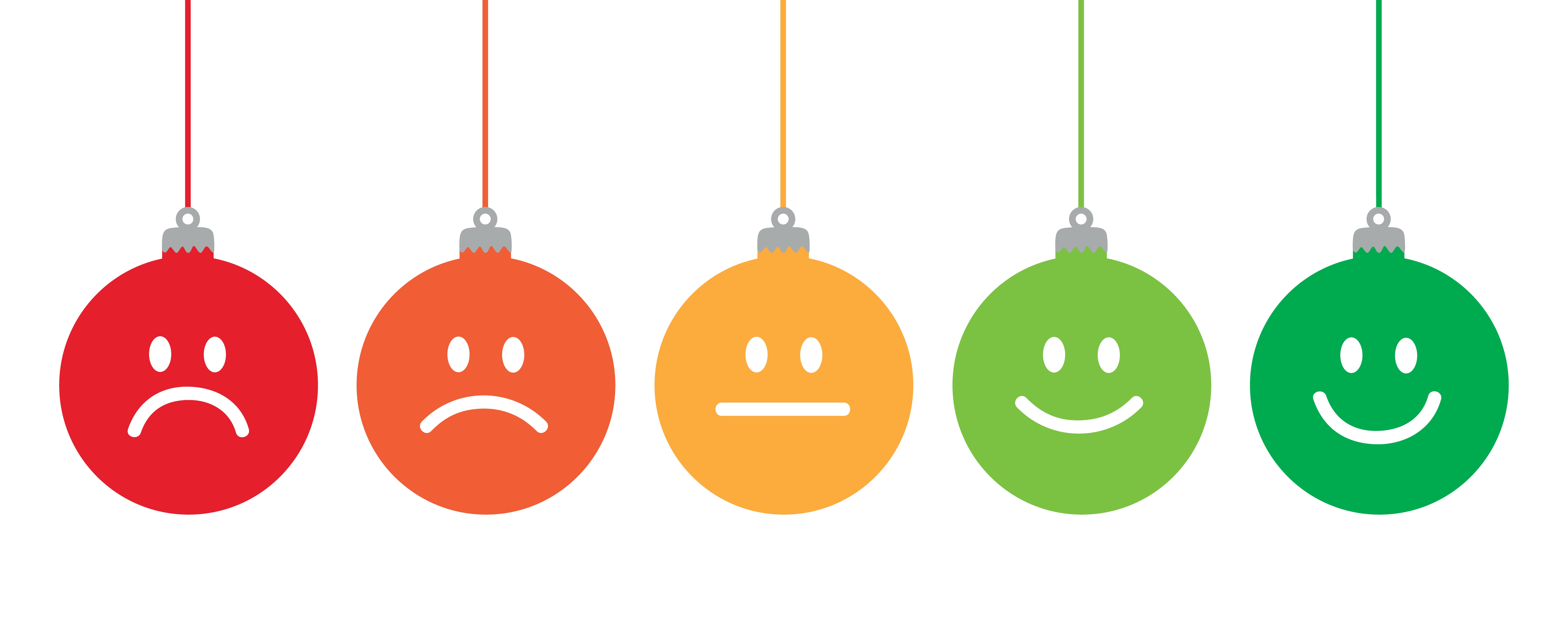 5
1
Developing a team consensus and shaping the future of work together
29/02/2024
23
Instructions for using Mentimeter for the rating (optional)
Background info for supervisors
Mentimeter is an interactive presentation and polling tool that allows presenters to engage their audience through live polls, surveys, and quizzes. 
Set up your mentimeter presentation: Log in to your Mentimeter account or sign up if you don't have one and create a new presentation or use an existing one.
Add your statements: In your Mentimeter presentation, create a slide and add each statement you want your team to rate. 
Design your rating scale: On each slide, add the statement you want to rate. Below the statement, create a scale from 1 to 5, with 1 representing "Strongly Disagree" and 5 representing "Strongly Agree."
Start the presentation and share the presentation link: Share the link to your Mentimeter presentation with your team. They can access the presentation on their devices (smartphones, tablets, laptops).
Rate the statements: Instruct your team to click on the provided link, which will take them to the Mentimeter presentation. Ask them to go through each statement, one by one, and rate them on the 1-5 scale.
Collect and analyze responses: Once all team members have rated the statements, you can stop the presentation and access the results in Mentimeter. You'll be able to see an aggregate of the ratings and analyze the responses..
Developing a team consensus and shaping the future of work together
29/02/2024
24
We actively promote innovation and creativity in our work processes.



We effectively utilize communication, planning, and documentation tools in our (hybrid) work environment.



We have mechanisms in place to facilitate continuous learning from each other.



We have a clear plan for onboarding new team members in our (hybrid) work environment.
Presentation slide
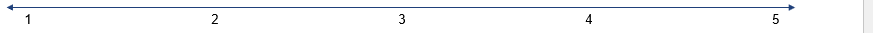 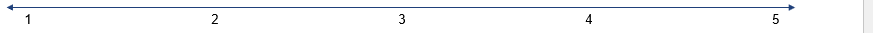 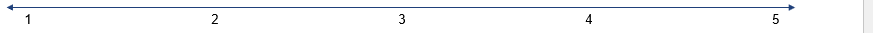 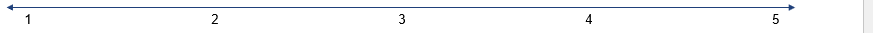 Developing a team consensus and shaping the future of work together
29/02/2024
25
Goal attainment – open discussion
Presentation slide
Openly discuss the results of your rating within the team while keeping in mind the following perspectives (25 minutes)… 









Please take notes on the flipcharts.
Review - How have things been working out so far?
Shaping the future - How would we like it to be?
Action - What are we going to do about it?
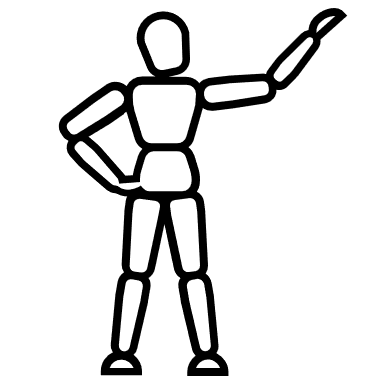 Developing a team consensus and shaping the future of work together
29/02/2024
26
Break
Presentation slide
Developing a team consensus and shaping the future of work together
29/02/2024
27
Workshop schedule
Presentation slide
Developing a team consensus and shaping the future of work together
29/02/2024
28
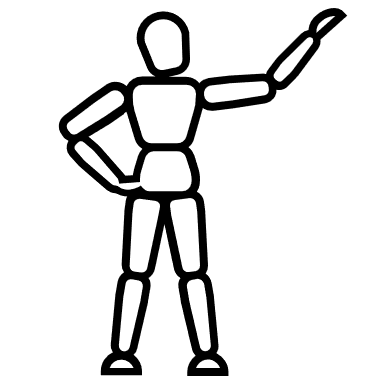 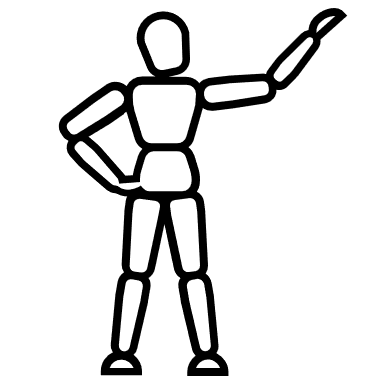 Team cohesion and well-being
Presentation slide
1. Form pairs of 2 and discuss team cohesion and well-being using the following questions to guide you (15 minutes):
What do we do to connect not only in our roles but also as colleagues?
How often do we reflect on our cooperation in this new (hybrid) form?
What steps do we take to address any feelings of isolation or disconnection among team members who are working from home or otherwise?
How do we ensure that everyone feels included and that individual needs are addressed?
How can we create opportunities for social interaction and team-building activities, both virtually and in-person?
How do we promote a healthy work-life balance among team members in a hybrid work setup?
2. Within your pairs and based on your discussion, formulate 2 things that you could do as a team to improve regarding these or related topics and write them down on sticky notes  (5 minutes).
3. Each pair shares their findings with the rest of the group (10 minutes in total).
Developing a team consensus and shaping the future of work together
29/02/2024
29
Workshop schedule
Presentation slide
Developing a team consensus and shaping the future of work together
29/02/2024
30
Check-out & next steps (example exercise)
Presentation slide
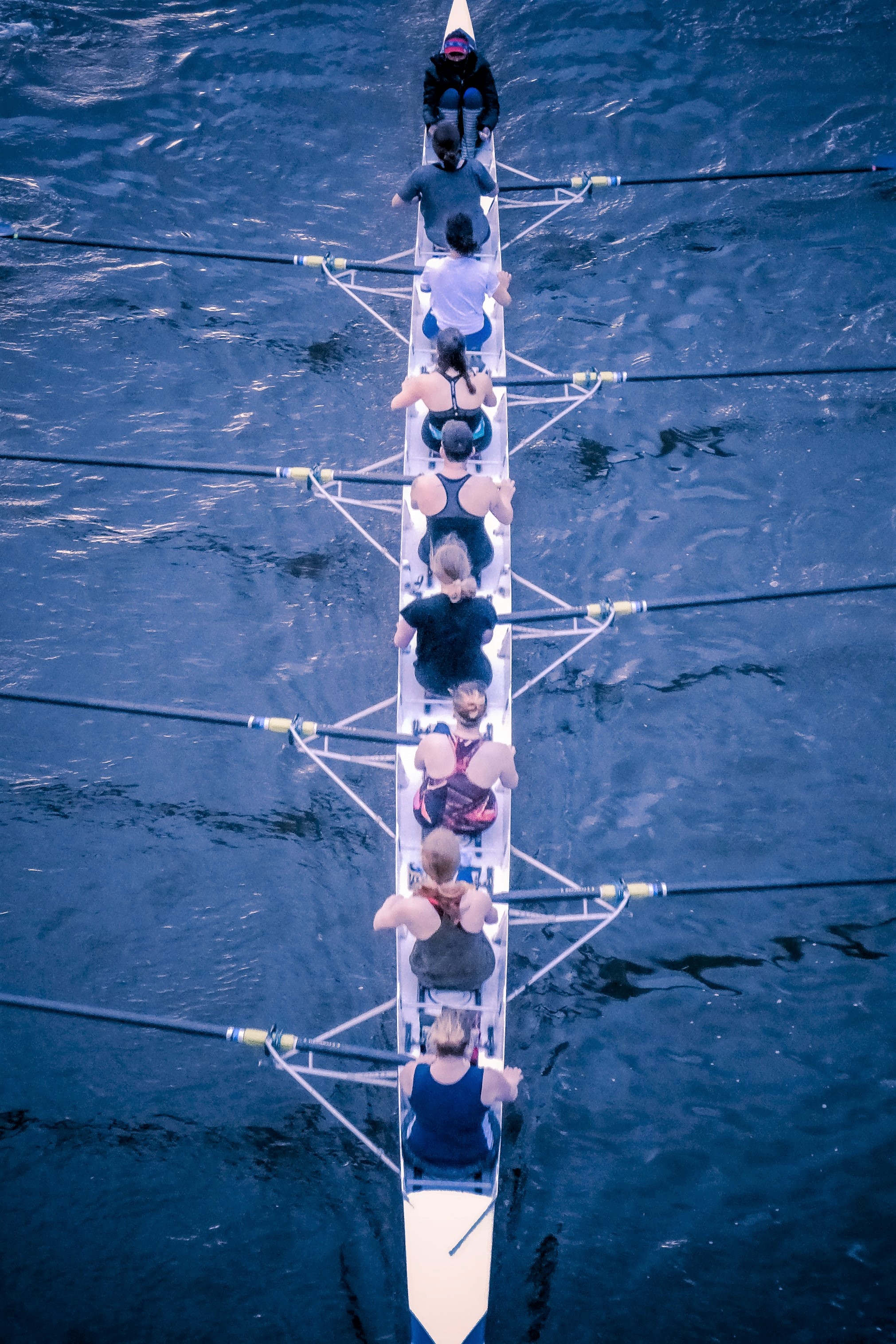 Reviewing your results from the previous exercises and the discussions you had as a team, what are the 3 actions you want to commit to? (everyone is asked to place 3 stickers on the actions they deem most impactful (5 minutes)).

Choose the actions that had the most votes and determine what the next steps will be (10 minutes).

Discuss how you, as a team, will review the impact of your actions and correct course if necessary (5 minutes)?
Developing a team consensus and shaping the future of work together
29/02/2024
31
Background info for supervisors
We wish you good luck with the workshop!
If you have any questions about the workshop concept, please contact Sara van Leeuwen  (sara.vanleeuwen@sl.ethz.ch). If you have any questions about regulations and guidelines, the HR Partners (HR Consulting) will be happy to assist you.